Our schoolWest Cornforth Primary School
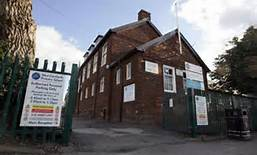 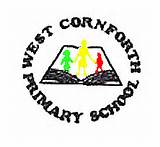 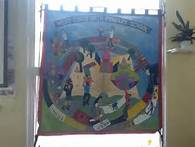 School banner
. Ks2  have been working on a school banner. A girl called Emma came to help us. It shows things that are important to us In our community and school council
School council and Comenius
We have school council in our school and two people from each class are the school council. We decide how to make our school green , sporty and healthy.
West Cornforth
West Cornforth is a village in County Durham.  The nearest city is Durham – about 6 miles away!

Local people call West Cornforth “Doggie” because of the Dog iron that used to be used on the railway lines to hold the sleepers in place.

In this area there are a lot of quarries where they dig for limestone and other rocks.
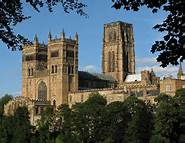 Durham cathedral
Durham Cathedral has a lovely café , a gift shop and lots more lovely things. 

Durham Cathedral is a place of worship ,welcome and hospitality.

It is famous for the Shrines of St Cuthbert and St Bede
Foundation Stage Unit
In the foundation stage unit we have children from the ages of 2-4 years old.  We now have a special 2 year olds room!   
We have chickens too!
Ks1 & ks2
ks1
ks2
Key stage 1  children go from the age of 5 up to the age of 7 years old.
We have 2 ks1 classes in our school.
Key stage 2 children go from the age of 7 up to the age of 11 years old.
We have 4 ks2 classes in our school .
Play time & lunch time
Our lessons start at 9:00am  and finish at 10:45am unless we have assembly at 10:30am.
We have playtime for 15 minutes , and have lots of things to play with . Like…
The climbing wall and frame and also we have a little play kitchen for the Ks1
We go for our lunch at 12:15pm and go back to class at 1:00pm
After School Clubs
We have lots of after school clubs for people to go to if they want to enjoy themselves.   They are free and they start at 3pm and finish at 4pm. 

Comenius Club
Computer Club
Energy Club
Cricket Club
Film Club 
Dance Club 
Cookery Club 
Booster sessions for year 6 
Science Club
Basketball/ Netball 
Football 
Sing For Fun Club 

We go to lots of festivals for sport and compete with other schools!
Thanks for listening about us and our area.
Would you like to know anything else ?